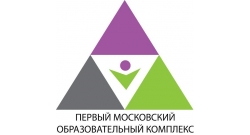 Мастер-класс:

«Роспись металлического подноса 
в  стиле Жостово. 
Техника сквозного письма»
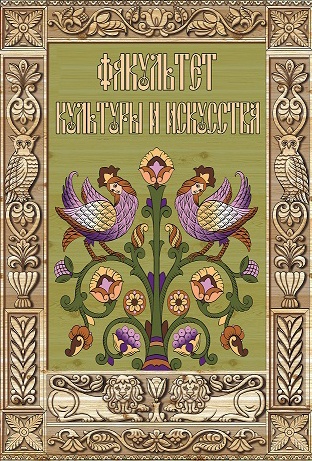 Мастер-класс подготовили и провели
преподаватели факультета  культуры и искусства
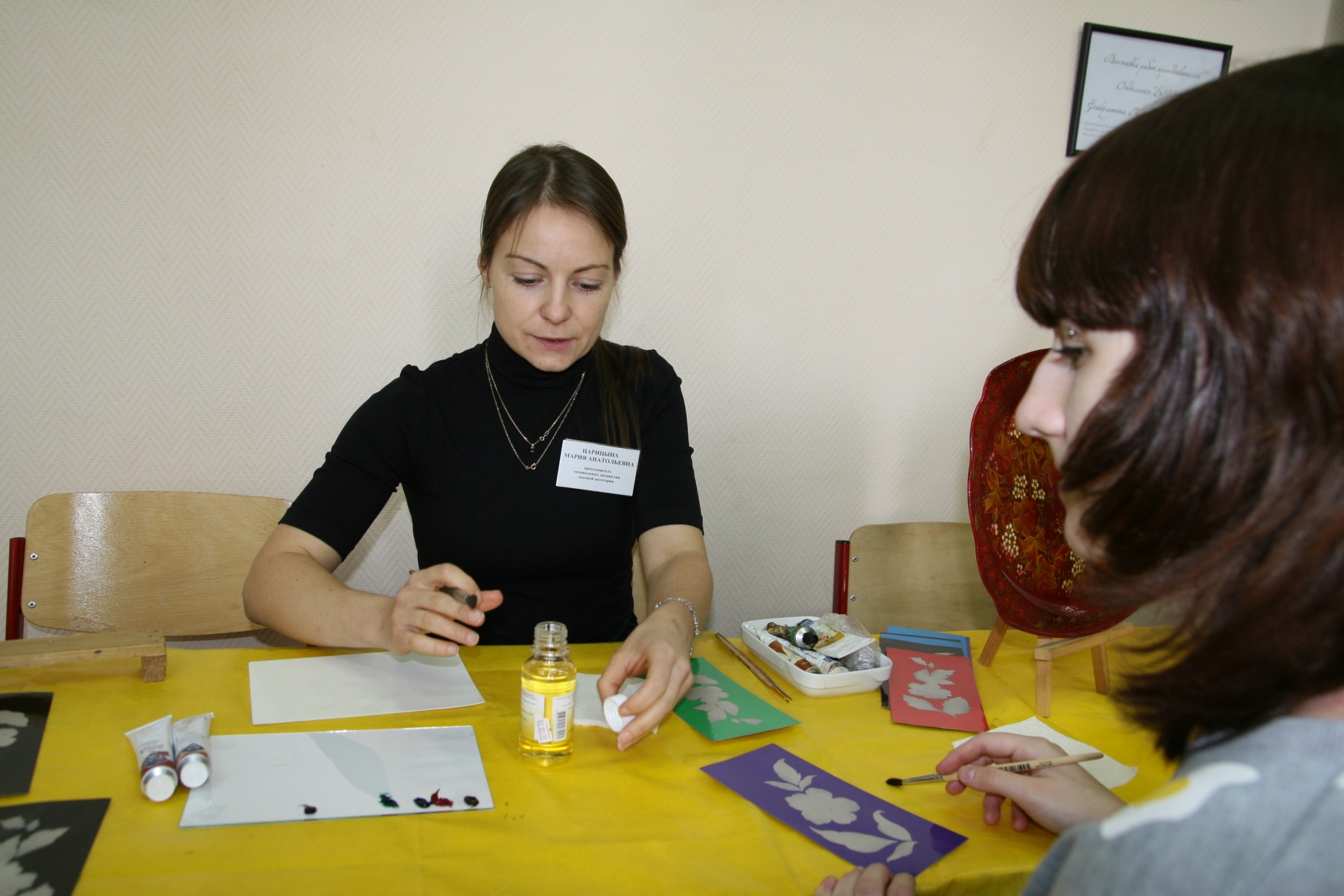 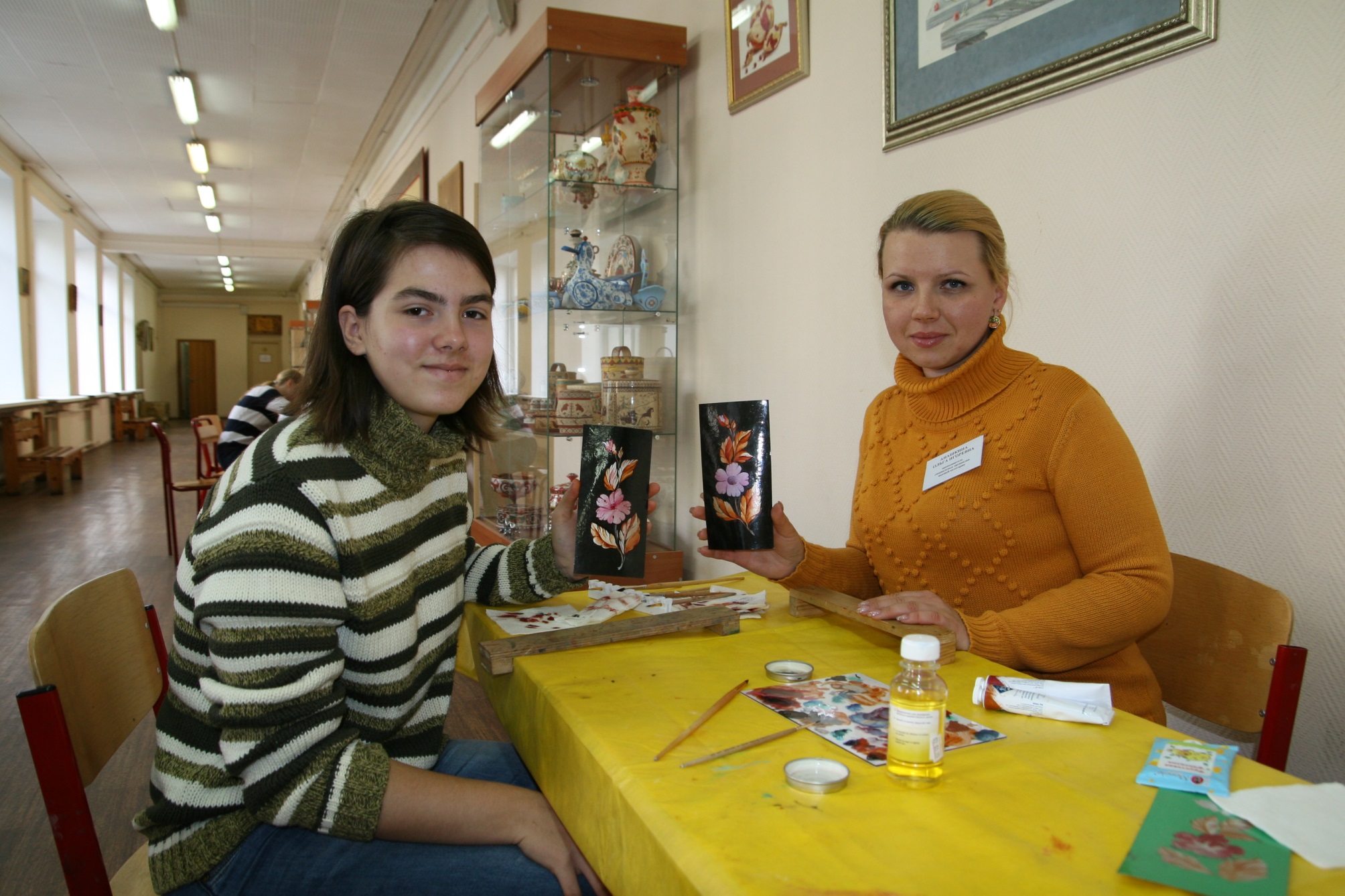 Царицына Мария Анатольевна 
преподаватель специальных дисциплин
высшей категории
Анашкина Ольга Игоревна 
преподаватель специальных дисциплин
высшей категории
Цели и задачи мастер-класса


Цели:
- популяризация народного искусства, приобщение к традиционной культуре      детей и взрослых неспециалистов  в области декоративно-прикладного искусства; 
- расширение профессиональных возможностей специалистов в области декоративно-прикладного искусства; 
 - помощь старшеклассникам в профессиональной ориентации.

       Задачи:
-познакомить участников мастер-класса с техникой сквозного письма Жостовской росписи;
- изучить последовательности росписи;
- выполнить простые композиции;
- приобщить участников мастер-класса к творческой деятельности.
Инструменты, оборудование, материалы
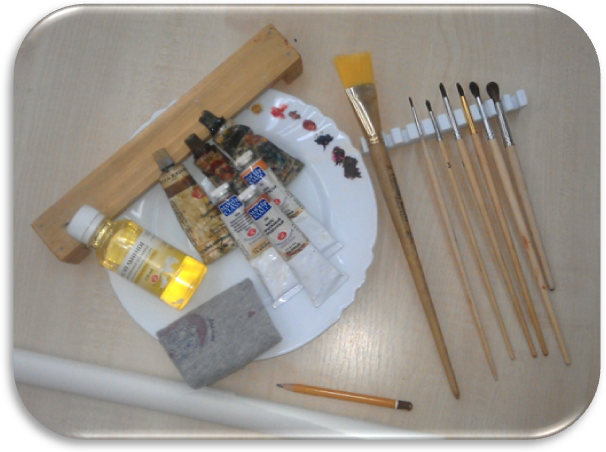 1.   Изделие под роспись 
2.   Краски масляные 
3.   Кисти беличьи
Льняное масло
Перламутр, сусальное золото (имитация) 
Палитра 
7.   Подручник (для упора руки)
8.   Карандаш, ластик, калька
Подготовка к росписи
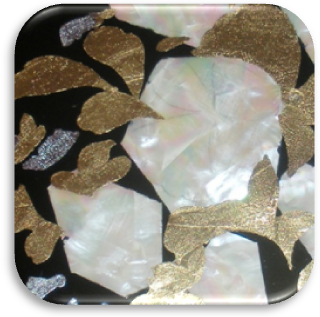 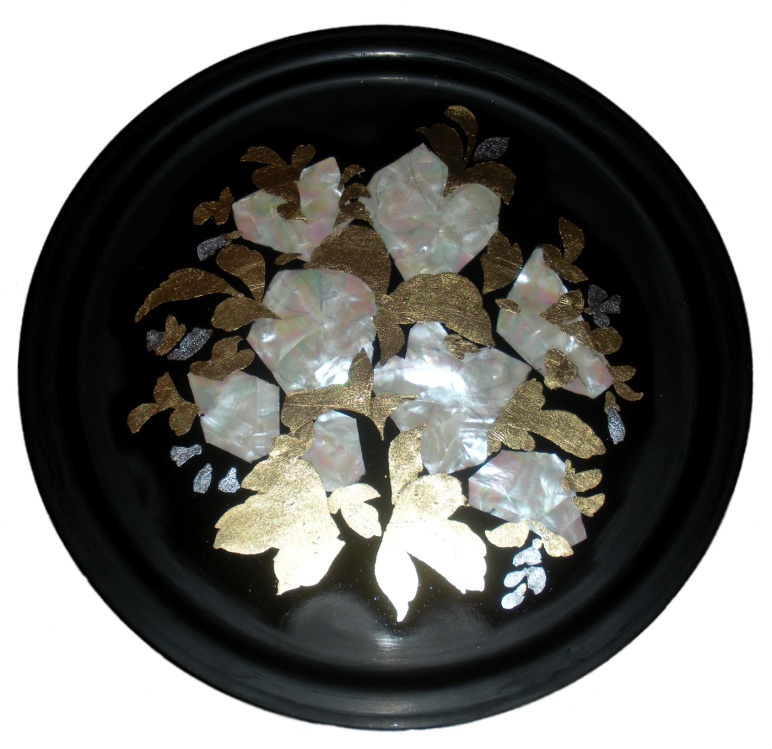 Перламутр вырезаем по форме цветка, либо другого элемента композиции, и накладываем на заранее определенные места (согласно композиции). Поталь клеем на выровненную (хорошо отшлифованную) поверхность на лак.
Роспись подноса. «Замалевок»
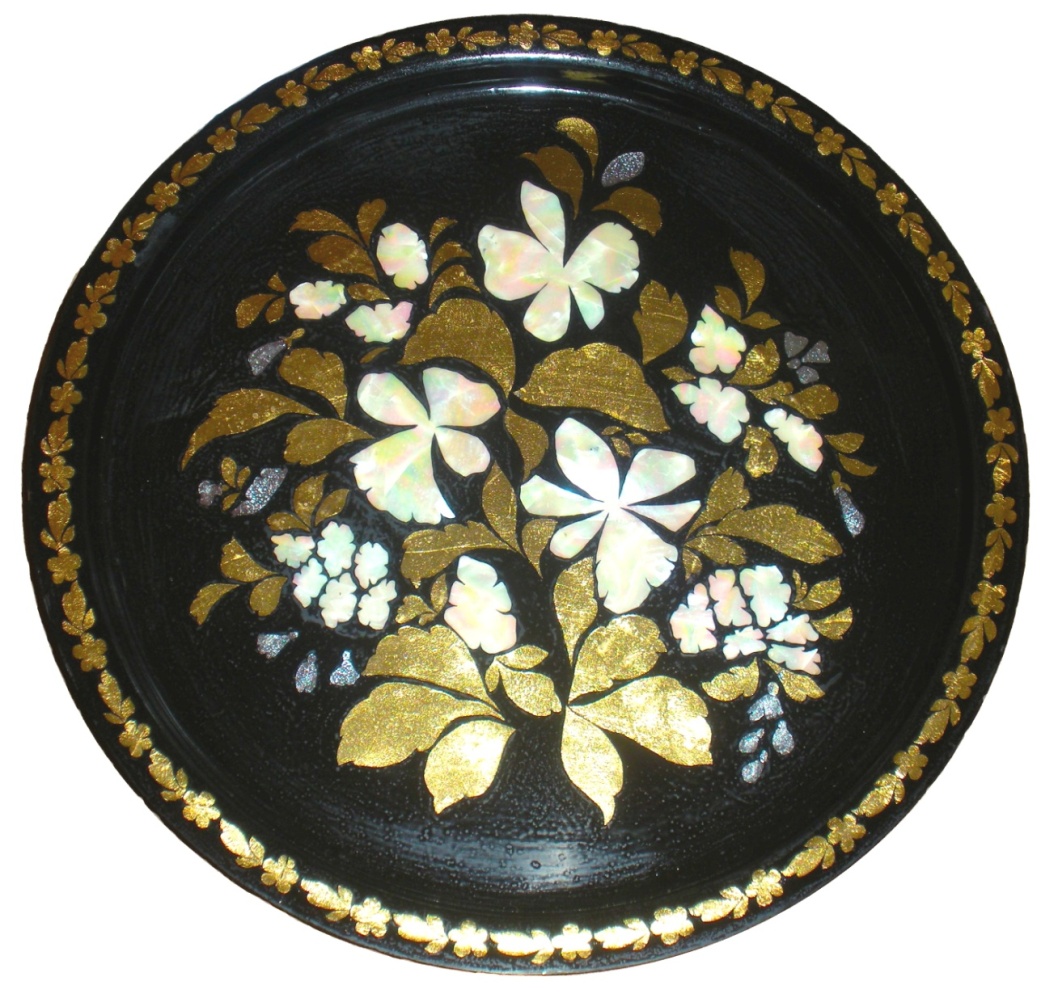 При помощи цвета фона уточняем форму всех элементов композиции. Металлические грунты и подложки (различные потали и перламутр) выполняют в письме по-сквозному функцию замалевка.
Росись подноса. «Тенежка, чертежка»
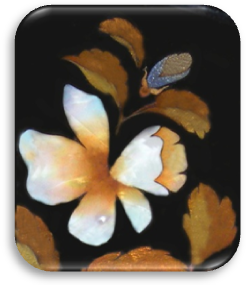 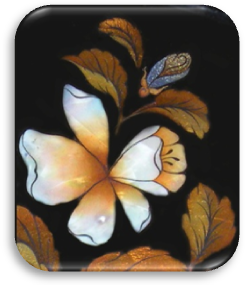 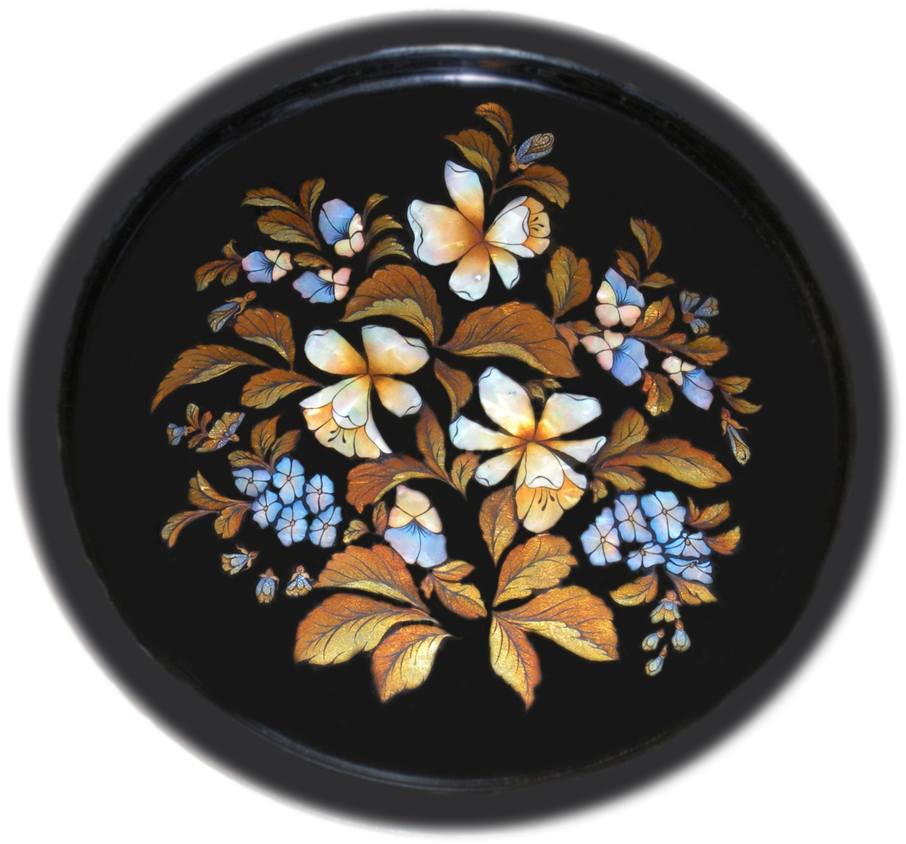 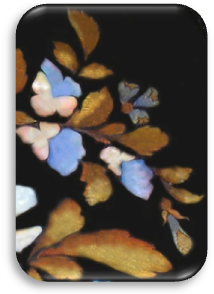 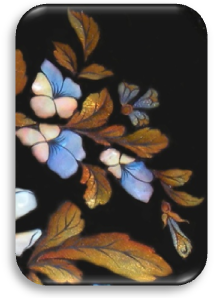 Уточняем формы, объемы и характер элементов.
Роспись подноса. «Привязка»
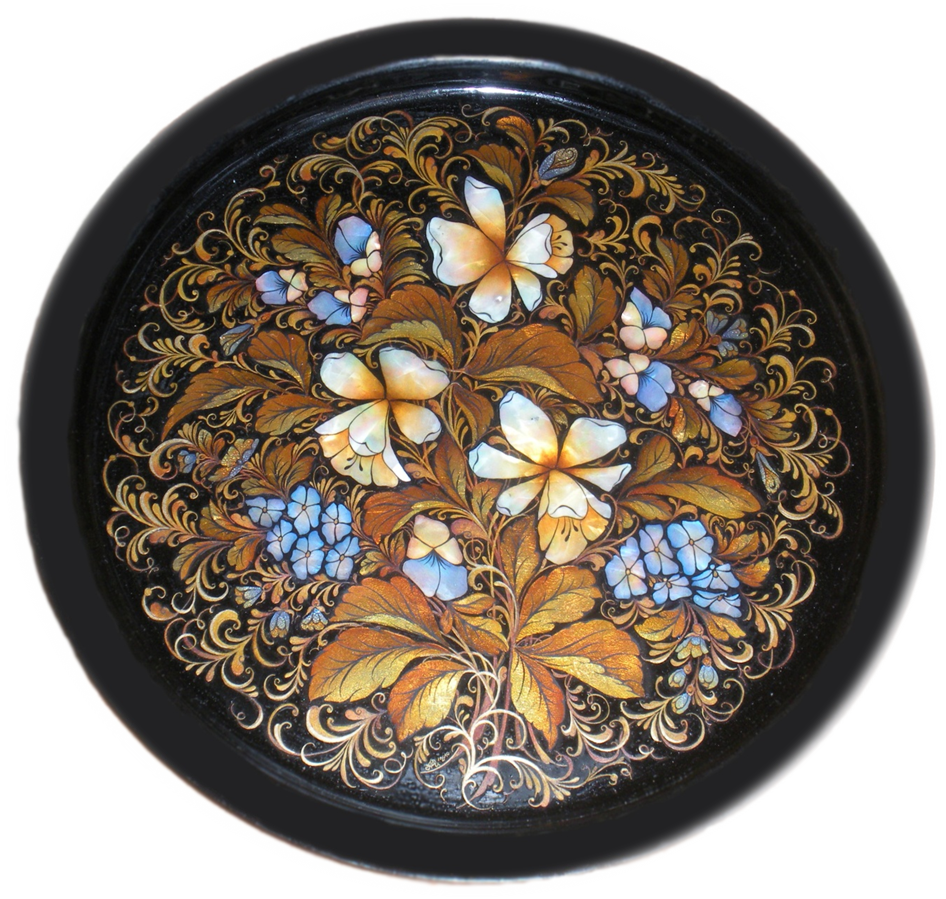 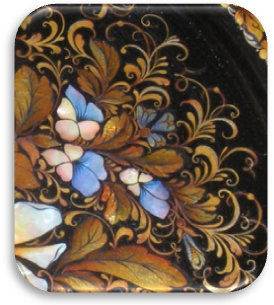 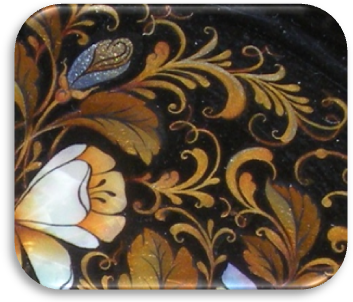 Это завершающий этап в работе над росписью подноса. Привязкой объединяют букет – вписывают травки, стебельки, усики…
Чистовая отделка
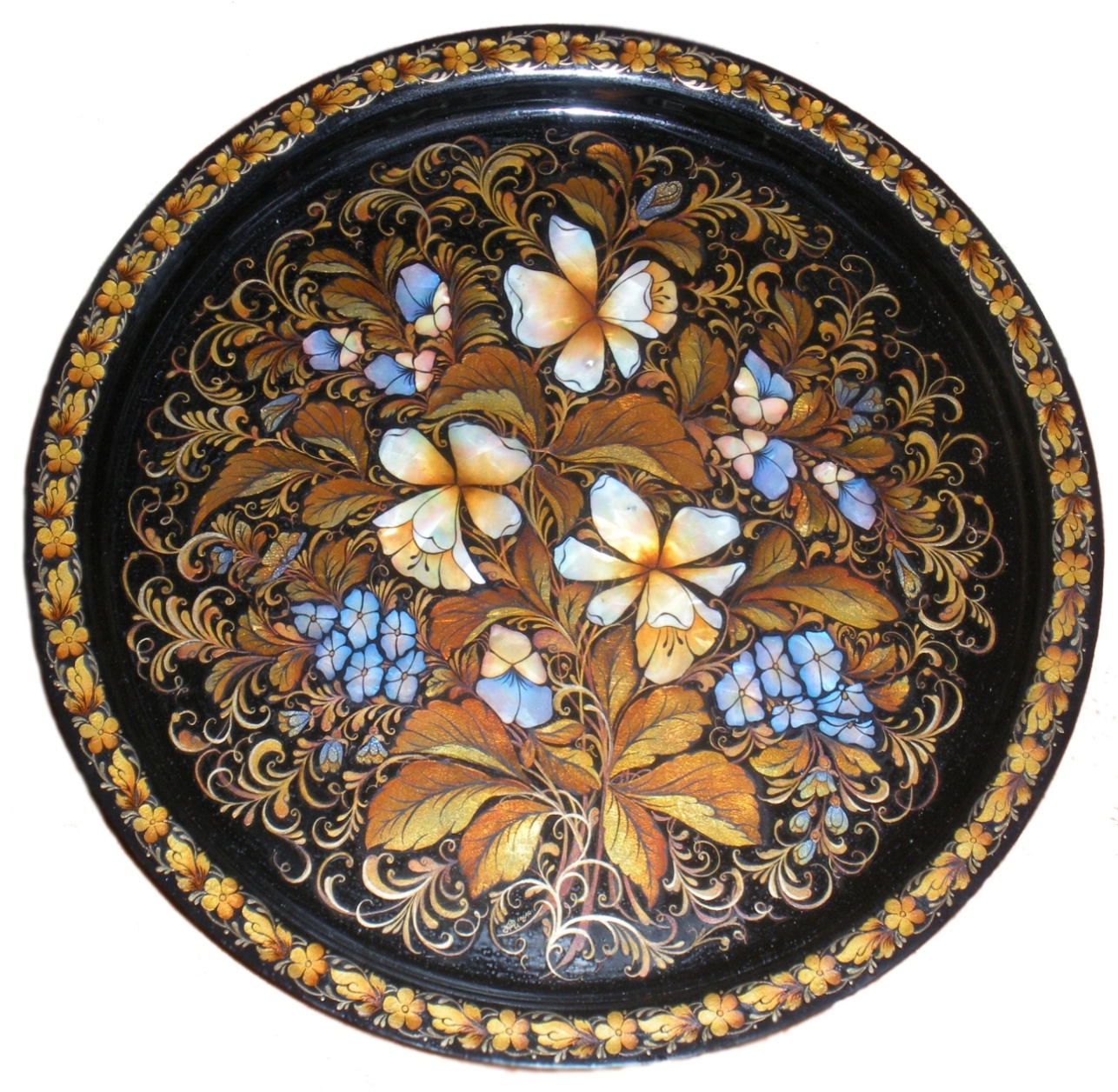 Расписанное и просушенное изделие покрывают масляным лаком
Результаты проведения мастер-класса
Мастер-класс проводился для разновозрастной аудитории.
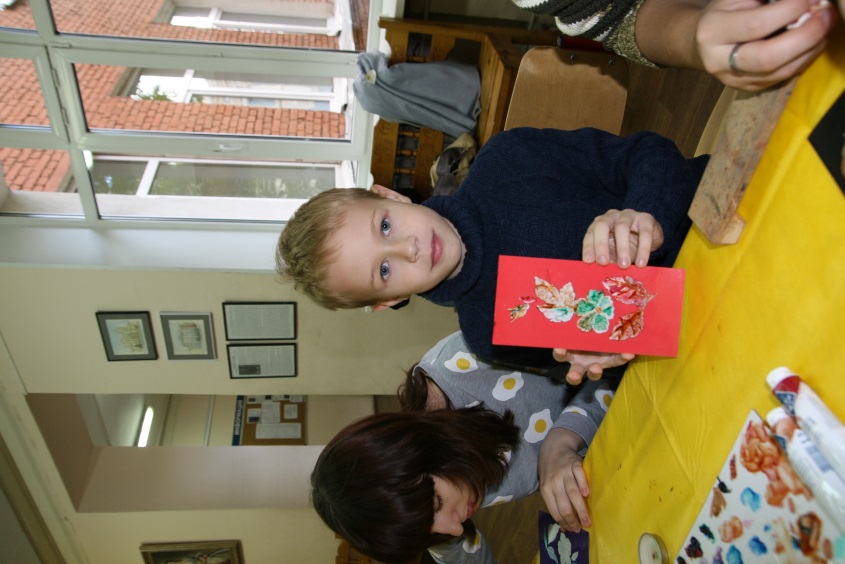 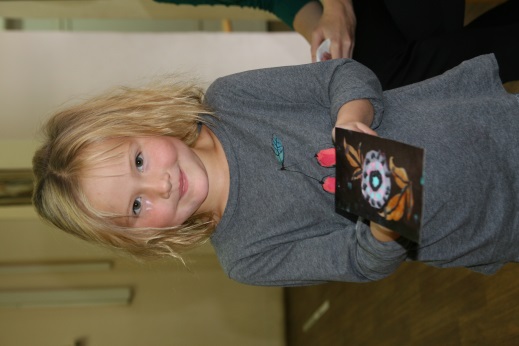 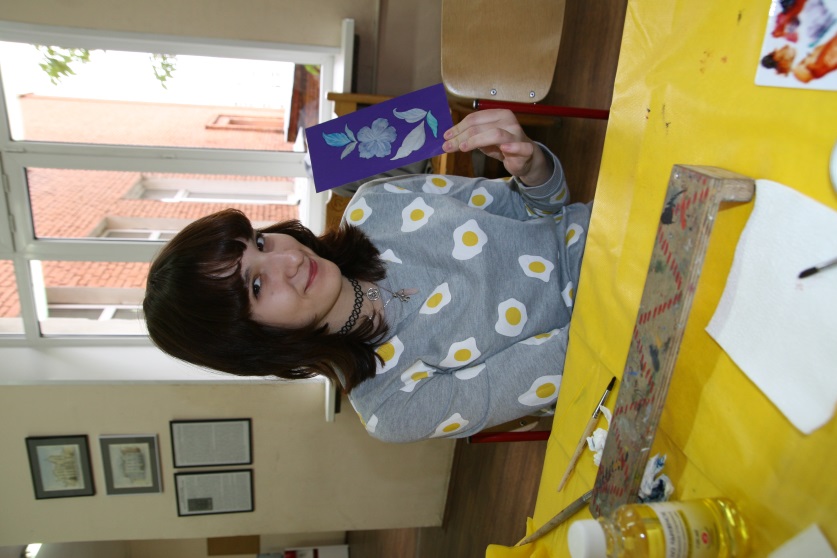 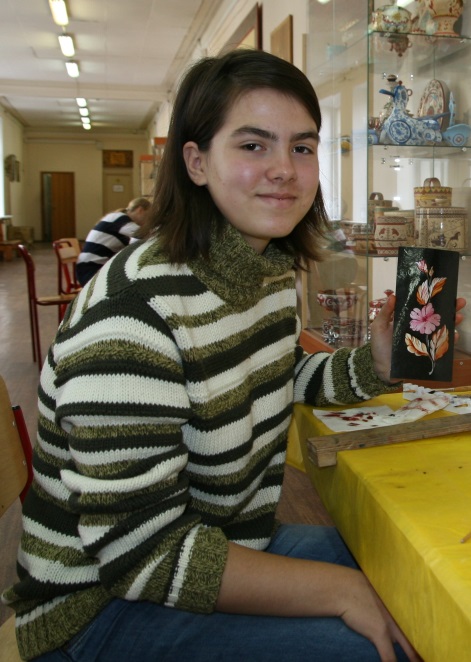 В ходе проведения мастер-класса сформированы понятия об основах Жостовской росписи, особенностях сквозного письма, а так же освоены профессиональные компетенции.
Спасибо за внимание!!


Творческих успехов!!!